Thursday, The 23d of February
Make the compliment!
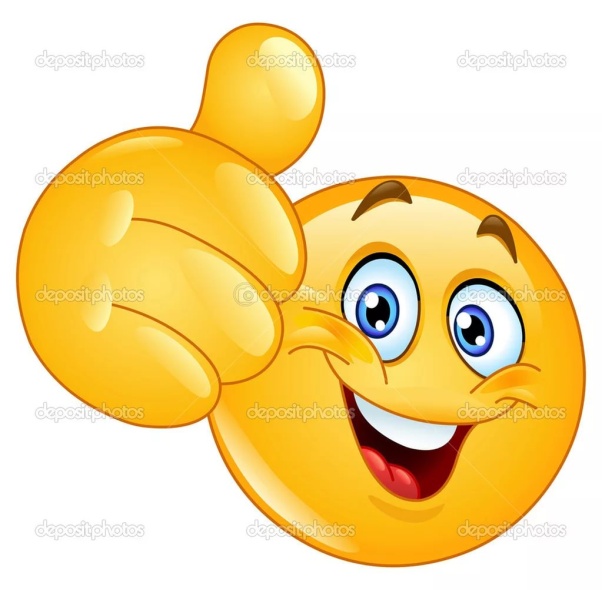 Is in
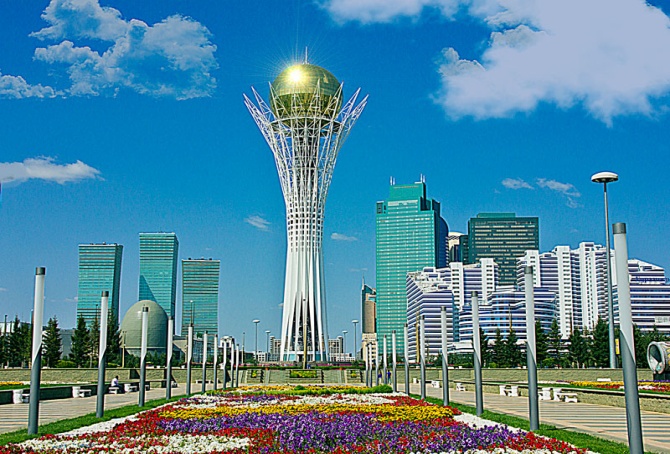 Paris
Baiterek
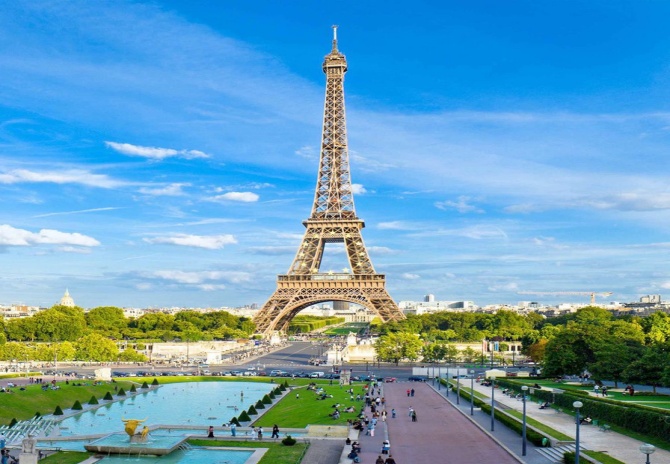 Moscow
Eifel tower
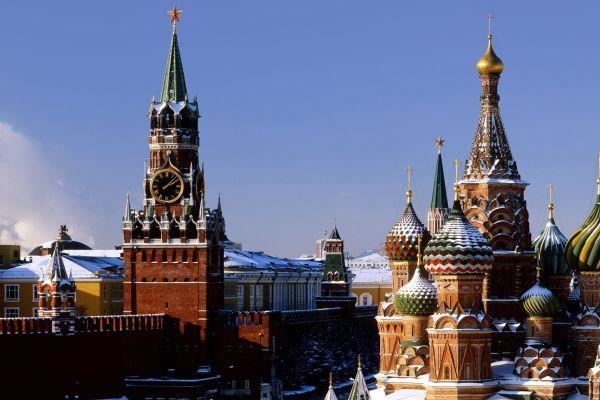 Kremlin
Astana
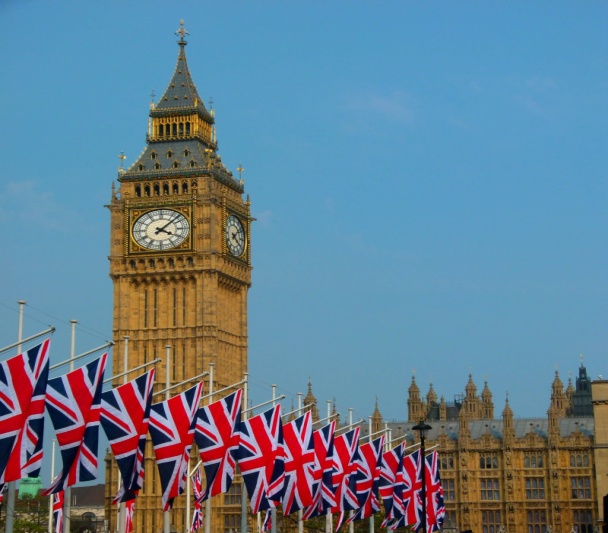 Is in
Karabalyk
Big Ben
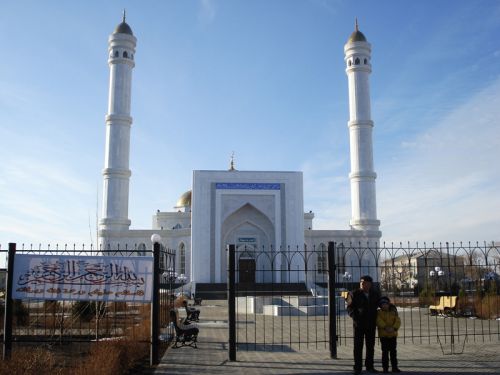 Gashura Ana
Kairo
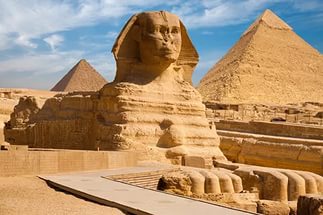 London
Sfinks
Check Home task
To__r 
V__s__t 
Tr__v__l___ng
Attr___ct
C___r___m___ny


ismtour 
veltra
lacepa
neyjour 
yagevo
Check up
Tour 
Visit 
Travelling
Attract
Ceremony




Tourism 
Travel
Palace 
Journey
Voyage
1
New words
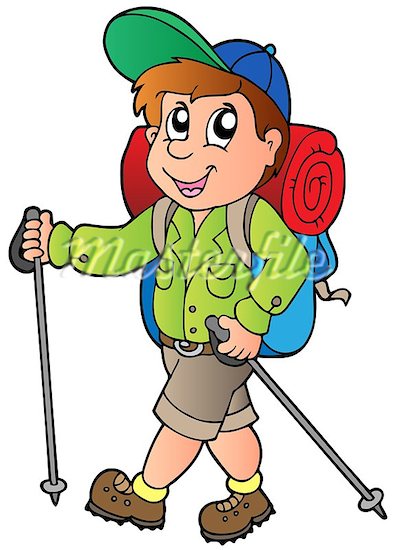 1. A tourist [tǝurist]
2. A bridge [bridg] 
3. A tower [tǝuǝ]
4. A traffic [træfik]
5. A bell [bel]
2
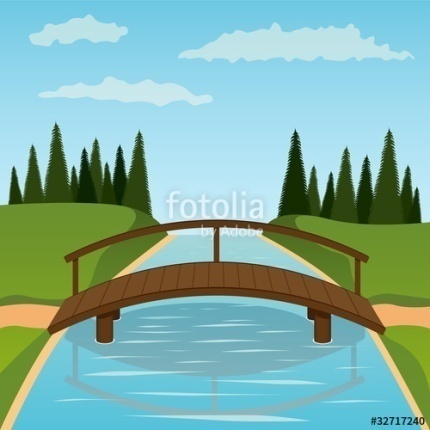 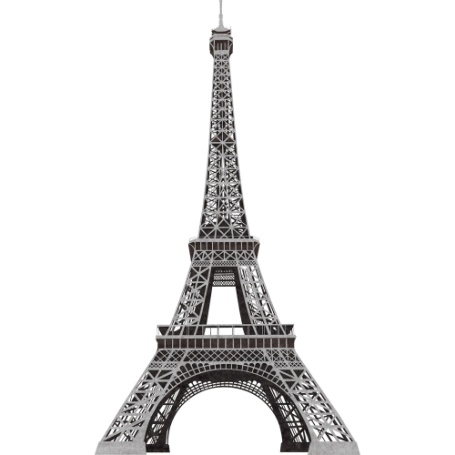 3
4
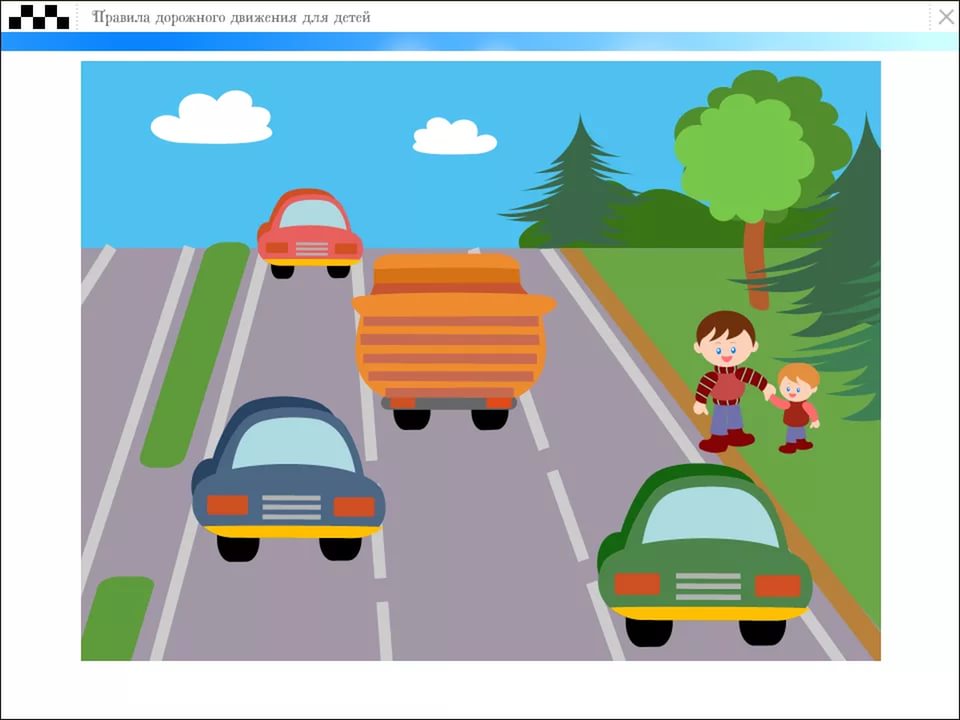 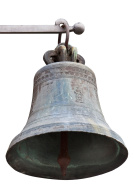 5
6
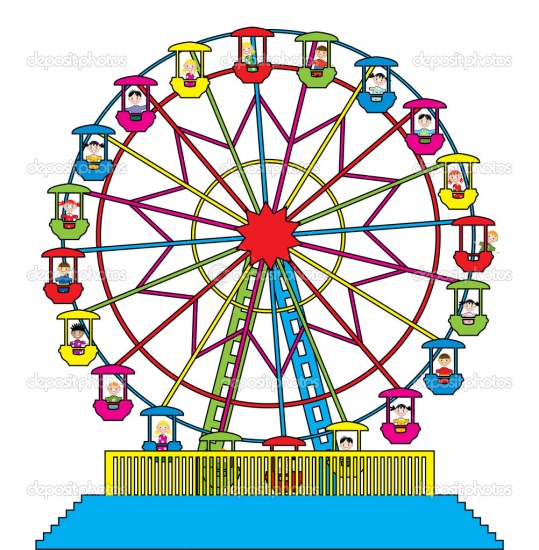 6.A wheel [wi:l] 
7. A view [vju:]- вид
8. A postcard [pϽstka:d]
9. To build [bild] 
10. To call [kϽl]
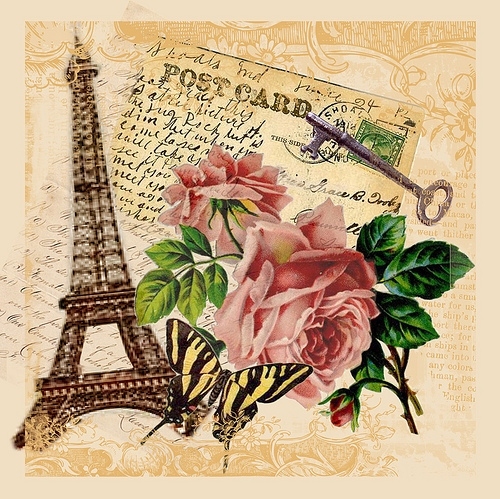 8
9
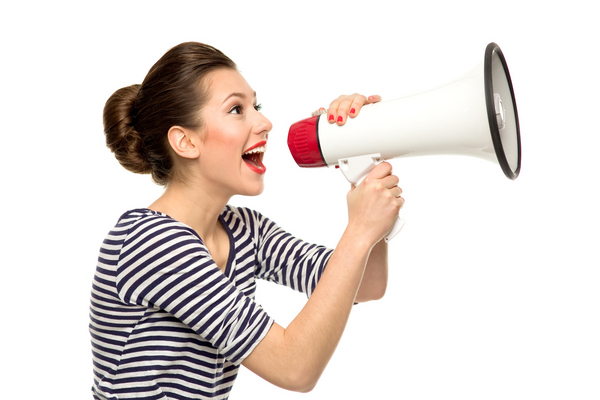 10
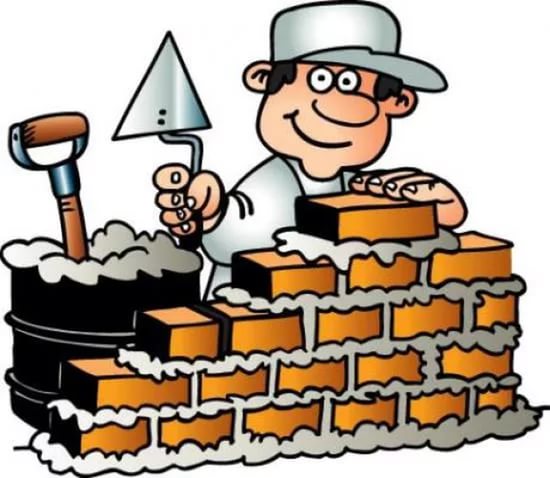 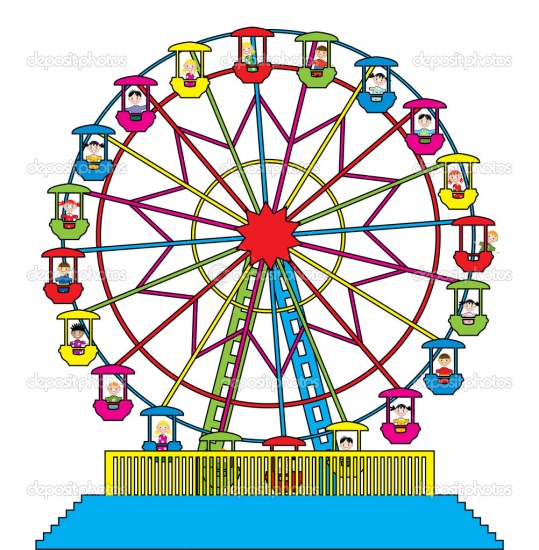 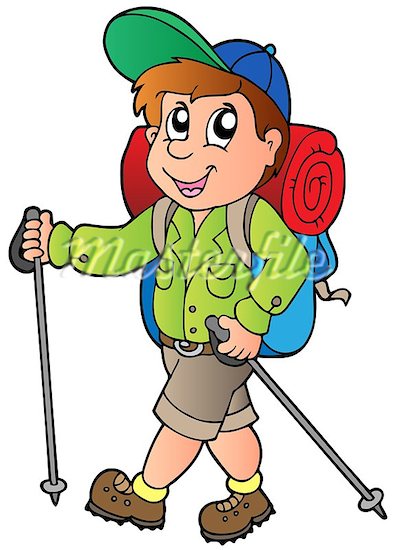 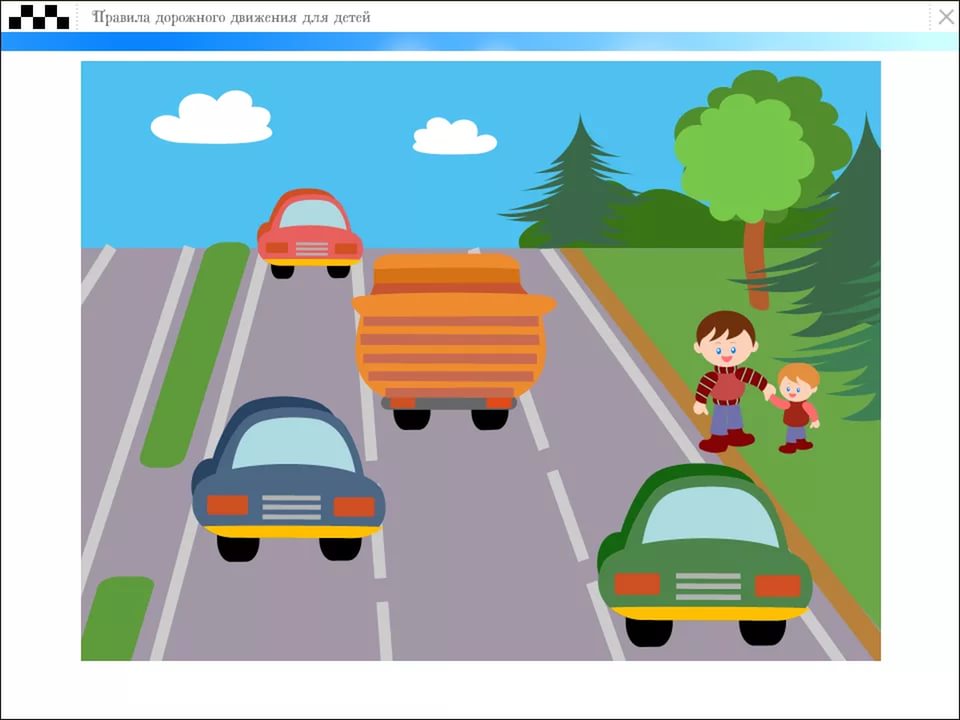 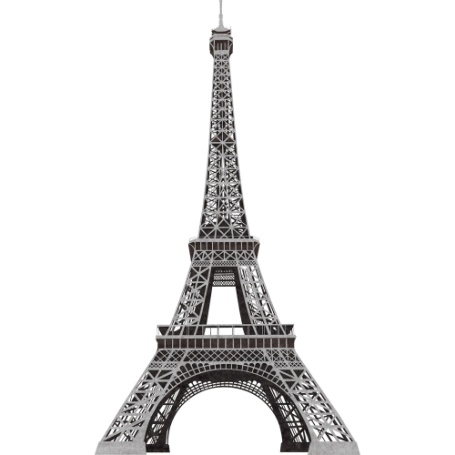 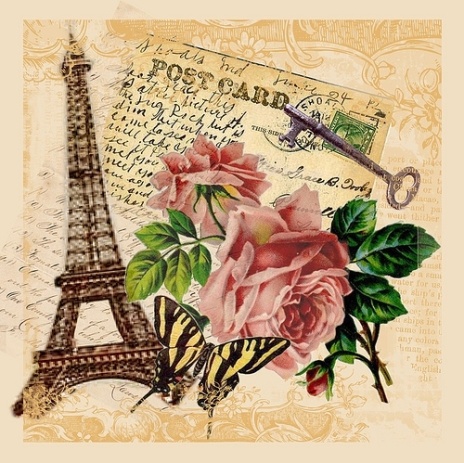 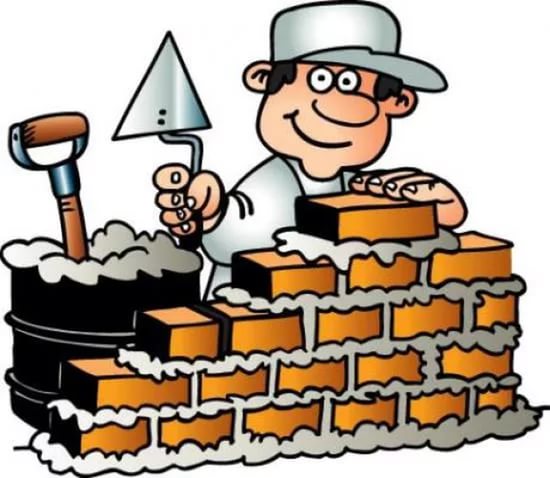 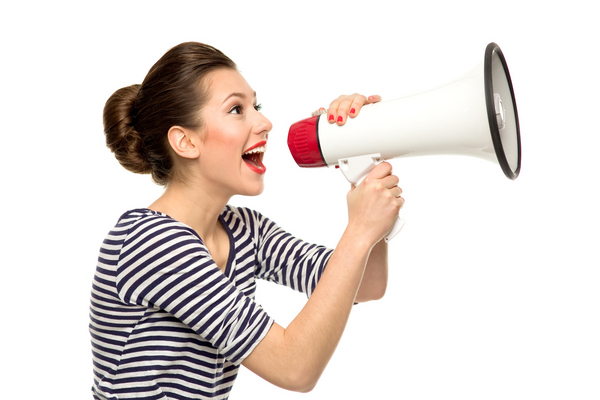 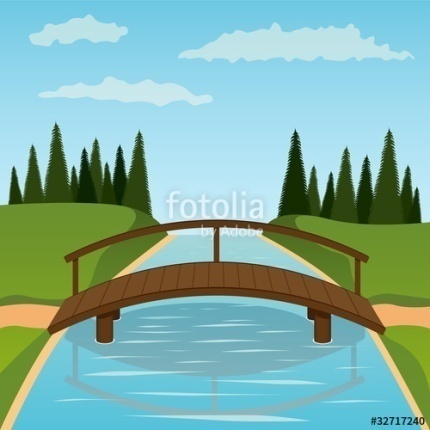 вид
Audition: Buckingham Palace
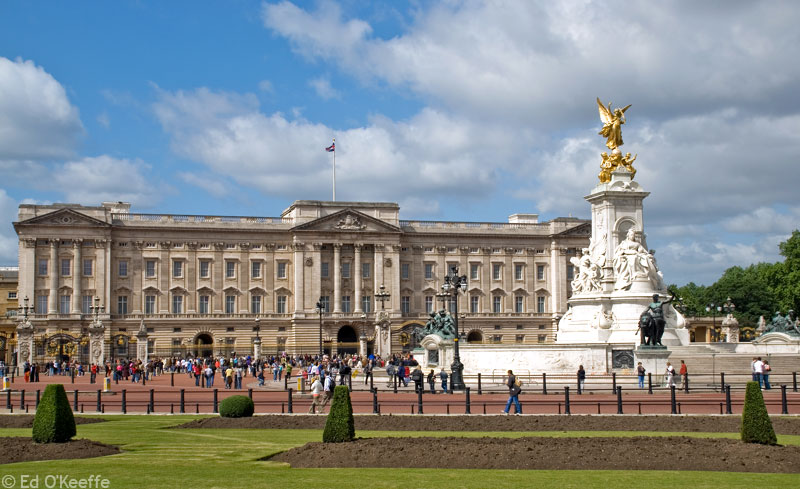 Trafalgar Square
Queen Victoria
Queen Elizabeth II
British monarch
Audition tasks
Task 2: Complete the sentences
1) Buckingham Palace is the official residence of the British monarch in London.
2) Queen Victoria was the first monarch who lived in the palace.
3) It is big palace.
4) Buckingham Palace has 600 rooms.
5) About 50 000 guests visit Buckingham palace.
Relax pause
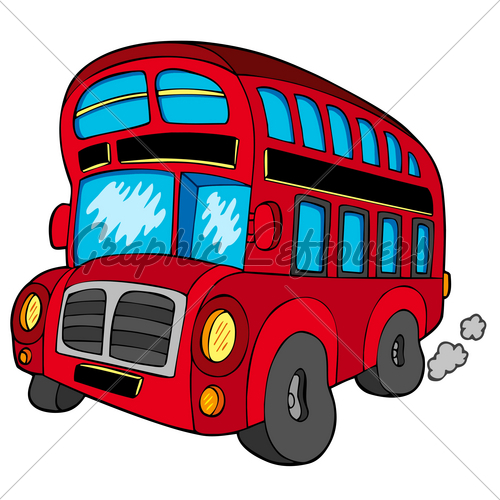 Reading prospects
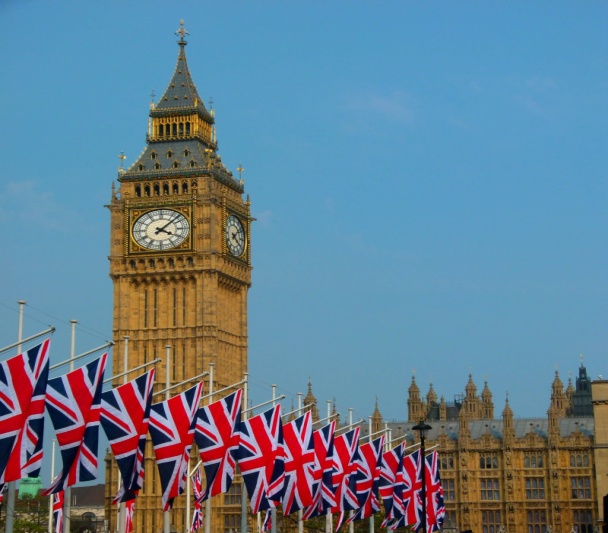 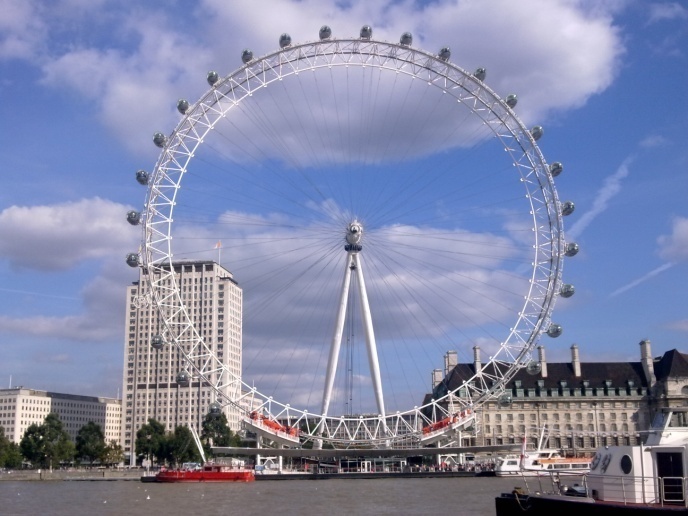 Big Ben 
London Eye 
Tower Bridge 
Thames 
Architect
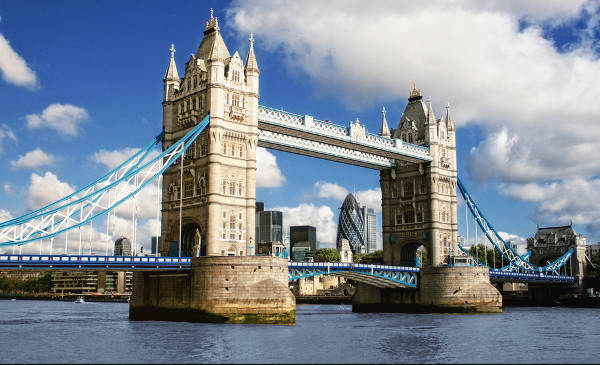 «Yes - No» questions
1) Big Ben is the bell of the clock, isn’t it?   YES-NO
2) Big Ben was named after Sir Bred Pitt, wasn’t it? YES-NO
3) The London Eye is the biggest wheel in Britain, isn’t it?   YES-NO
4) The London Eye was the emblem of  computer, wasn’t it? YES-NO
5) The bridge is for the traffic, isn’t it?   YES-NO
Make the project “POSTCARD”
Criteria of evaluation 
Be in time – 3-5 minutes 
View of postcard 
Useful information
Max point - 5
Useful phrases:
Our postcard is about ___________
It is _________________
It has _________________
Test
Check yourself!!!
Variant I
A
B
C
C
B



Variant II
A
B
B
C
A
Total mark
25 – 22 – Very nice job! – “5”
17 – 21 – Good job!  - “4”
less 17 – Try better! – “3”
THANK YOU FOR THE LESSON!
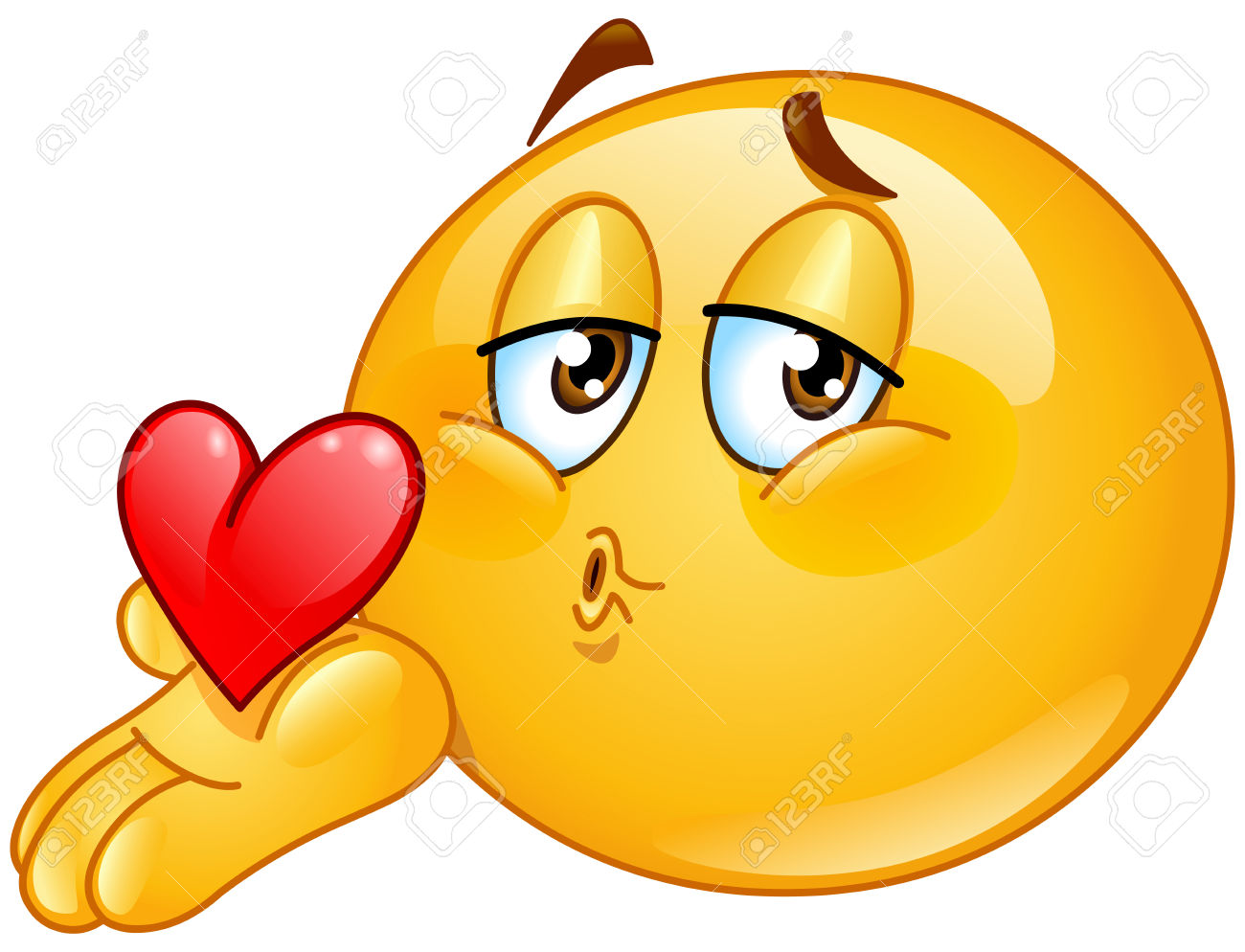